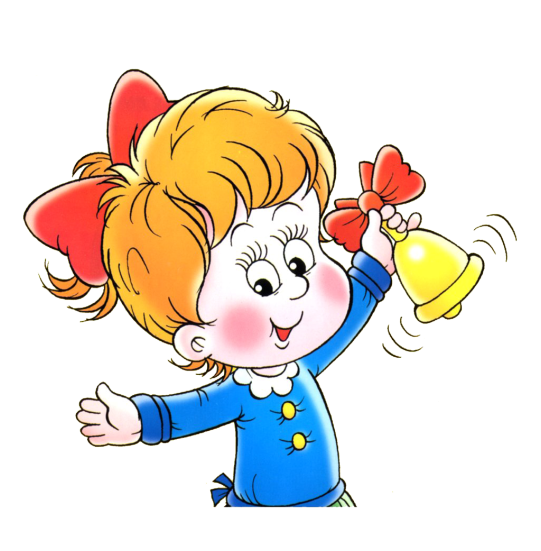 Кто грамоте горазд, 
      тому не пропасть.
Урок русского языка
4-а класс      МКОУ СОШ № 3
Четырнадцатое  марта.
Классная  работа.
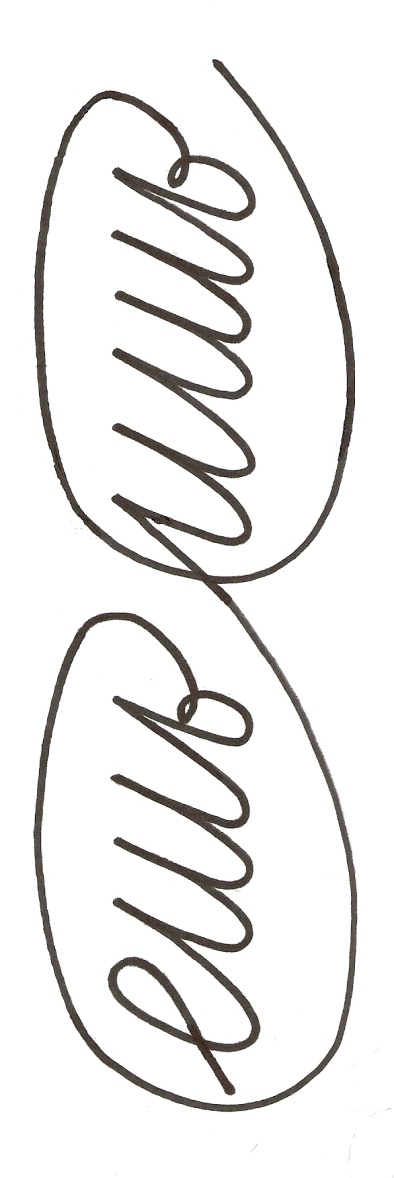 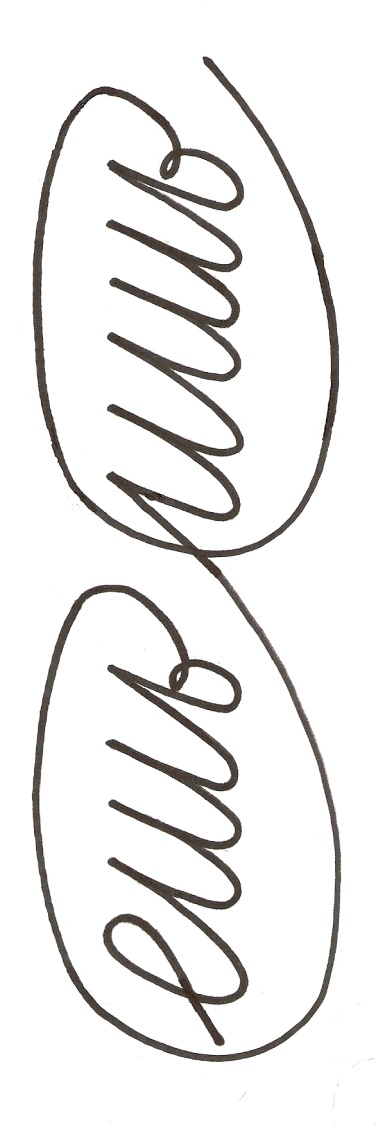 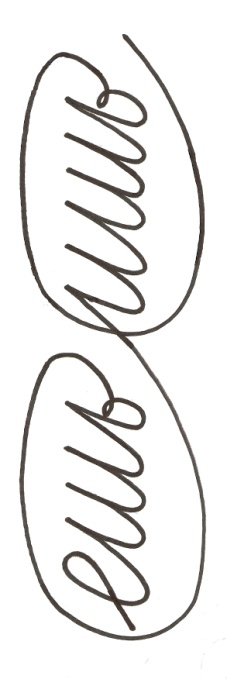 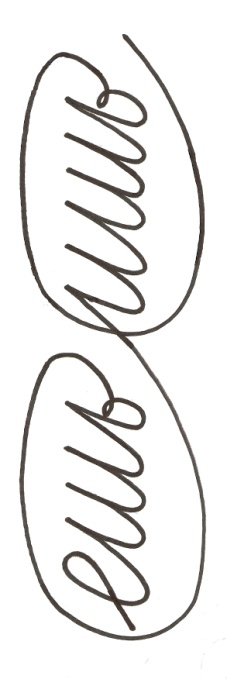 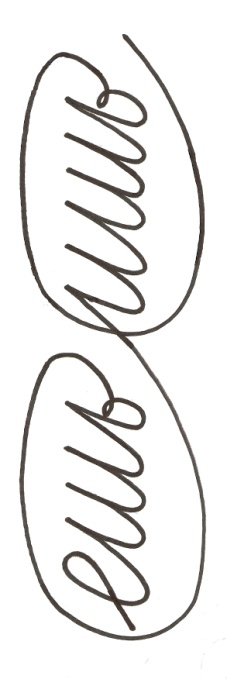 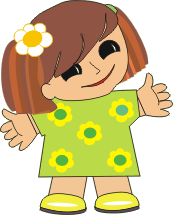 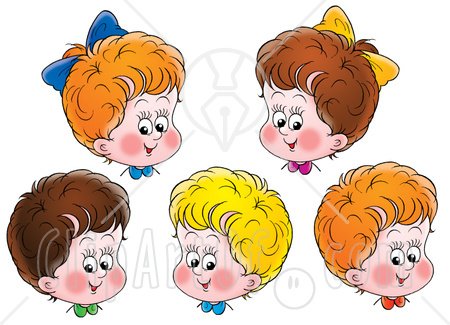 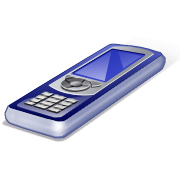 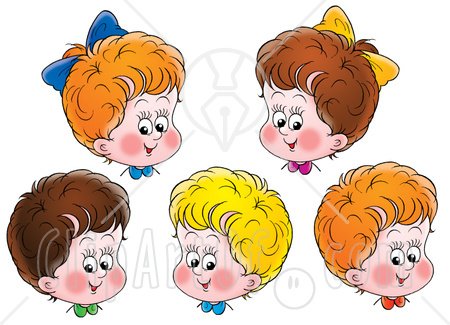 в первую команду записались Света Катя Вася Женя Толик Наташа записались во вторую команду
Однородные члены предложения
В первую команду записались Света, Катя, Вася. 

Женя, Толик, Наташа записались во вторую команду.
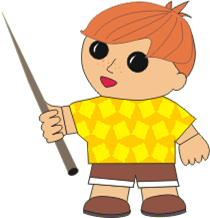 Однородные члены предложения
Какие члены предложения называются однородными?
Какие члены предложения могут быть однородными?
Как обозначаются в речи и на письме однородные члены предложения?
Однородные члены предложения
Какие члены предложения называются однородными?
?
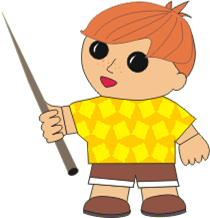 Однородные члены предложения
Как обозначаются в речи и на письме однородные члены предложения?
В речи: соединяются перечислительной интонацией или союзами.
На письме: разделяются запятыми; соединяются союзом и, …
и
,
,
,
Однородные члены предложения.
Какие члены предложения могут быть однородными?
2: Рабочий разложил перед собой рубанки, 

    молотки, ножи и гвозди.
3: Мелькают в тумане деревни, реки, луга

    и леса.
4: Зелёные, красные, синие и жёлтые шарики

    поднимались высоко в небо.
5: Ребята в группе чётко, быстро, слаженно 

    и аккуратно выполняли задание.
1: За ночь зайчишки мои отогрелись, высохли, 

    выспались и плотно наелись.
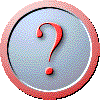 Однородные члены предложения.
Какие члены предложения могут быть однородными?
Однородными могут быть:
главные члены
предложения
второстепенные члены
предложения
Однородные члены предложения.
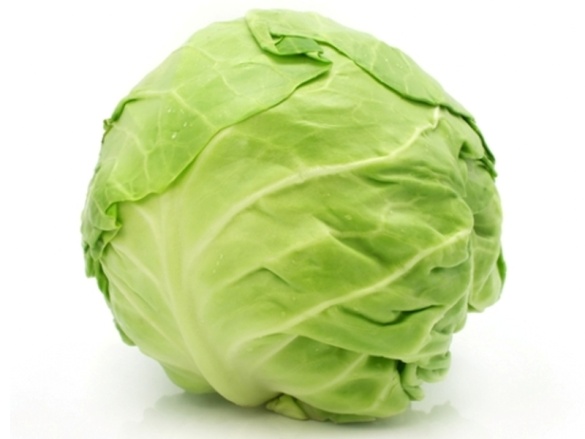 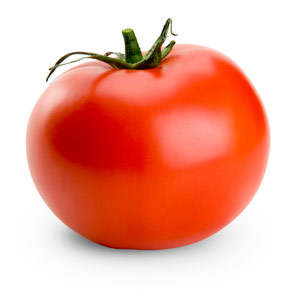 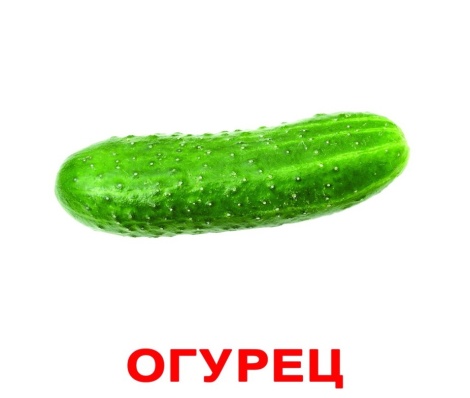 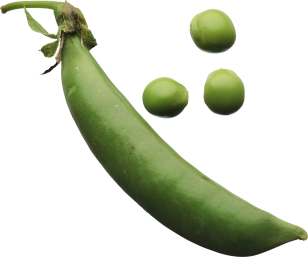 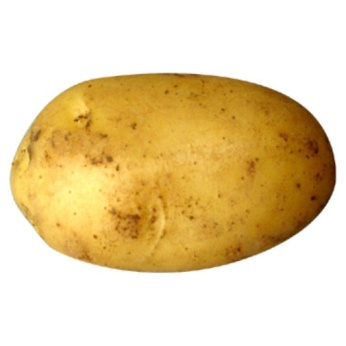 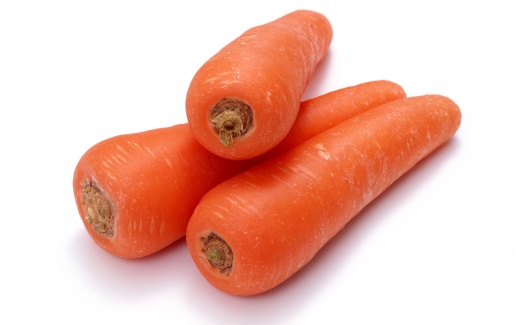 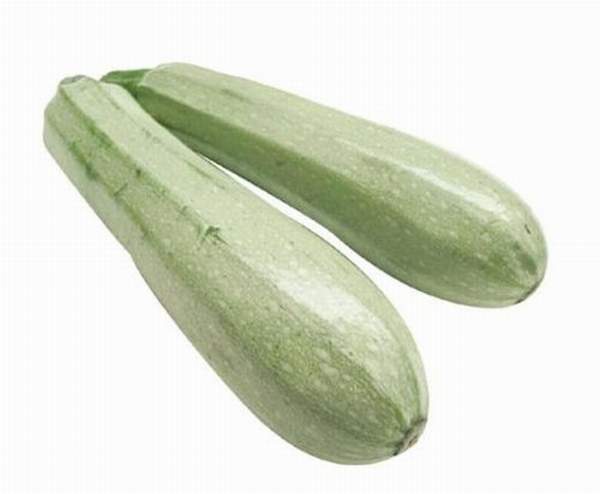 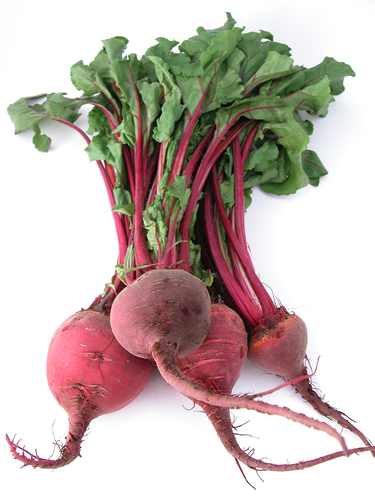 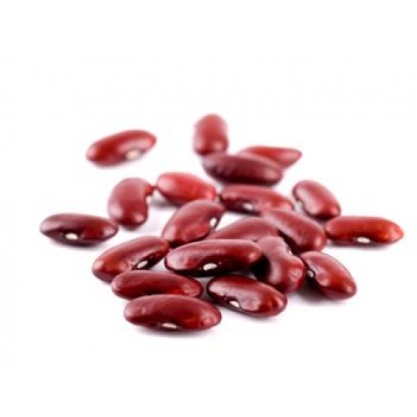 Итог  урока:
Однородные члены предложения
Какие члены предложения называются однородными?
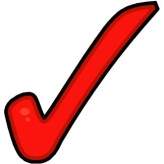 Какие члены предложения могут быть однородными?
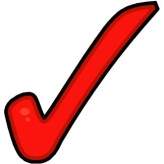 Как обозначаются в речи и на письме однородные члены предложения?
Домашнее задание:
Составьте три предложения с однородными 
членами, используя словарные слова.
?
Спасибо за работу!
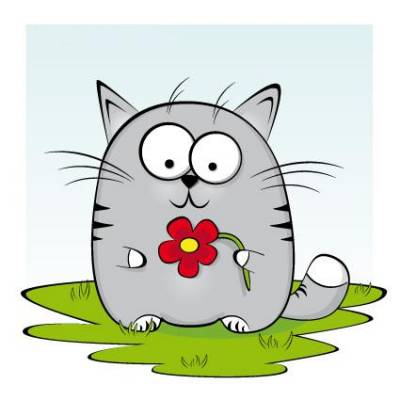